上野 正明
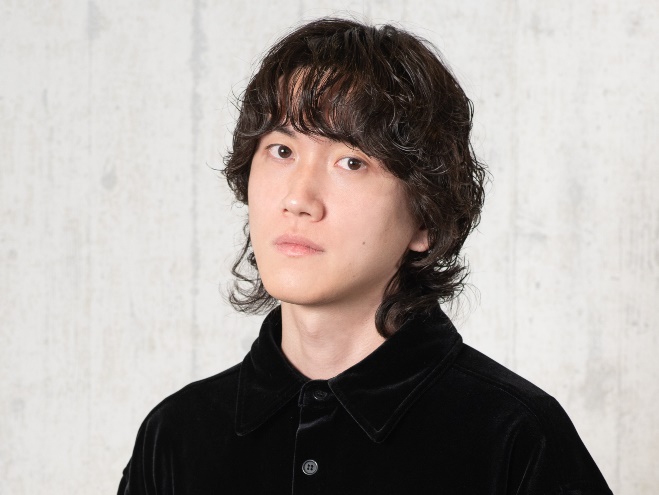 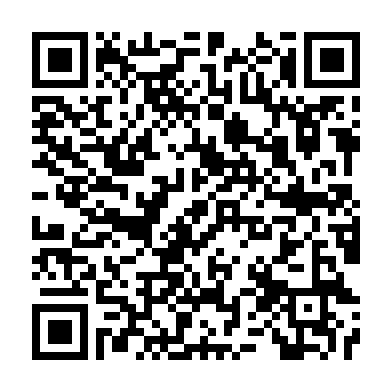